*Giảm phân là hình thức phân chia ở tế bào sinh dục, diễn ra vào thời kì chín của tế bào sinh dục. Giảm phân gồm 2 lần phân bào liên tiếp.
III.Những diễn biến cơ bản của NST trong giảm phân I
*Trước khi vào lần phân bào I tế bào có kỳ trung gian: NST tự nhân đôi thành NST kép.
Hãy nghiên cứu thông tin SGK, kết hợp với quan sát hình ảnh  hoàn thành bảng 10 SGK
Tế bào mẹ(2n=4)
Kỳ trung gian I
Kỳ trung gian I
Kỳ đầu I
Tế bào mẹ
Kỳ trung gian I
Kỳ đầu I
Kỳ giữa I
Tế bào mẹ
Kỳ trung gian I
Kỳ đầu I
Kỳ giữa I
Kỳ sau I
Tế bào mẹ
Kỳ trung gian I
Kỳ đầu I
Kỳ giữa I
Kỳ sau I
Kỳ cuối I
Tế bào mẹ
Kỳ trung gian I
Kỳ đầu I
Kỳ giữa I
Kỳ sau I
Kỳ cuối I
Tế bào mẹ(2n=4)
Kỳ trung gian I
Kỳ đầu I
Kỳ giữa I
Kỳ sau I
Kỳ cuối I (n=2 kép)
Tế bào mẹ
Kỳ trung gian I
Kỳ đầu I
Kỳ giũa I
Kỳ sau I
Hai tế bào con
III.Những diễn biến cơ bản của NST trong giảm phân I
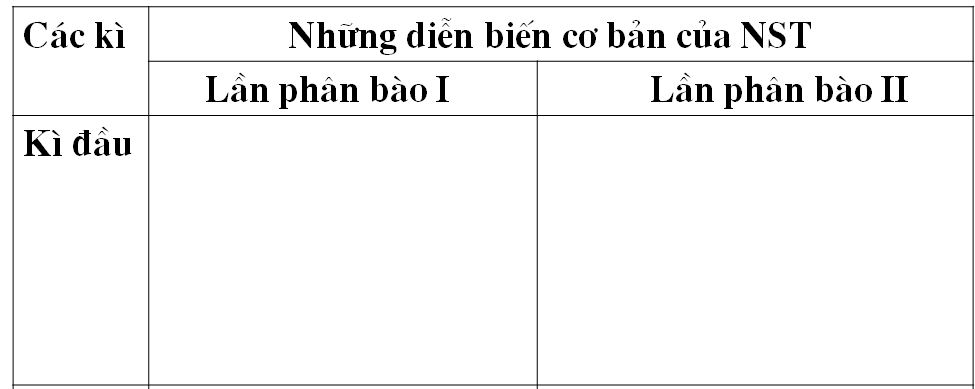 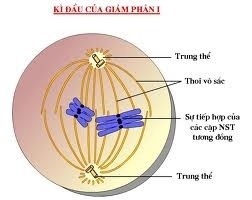 - Các NST kép xoắn và co ngắn.
- Các NST kép trong cặp tương đồng tiếp hợp và có thể bắt chéo, sau đó tách rời nhau.
III. Những diễn biến cơ bản của NST trong giảm phân I
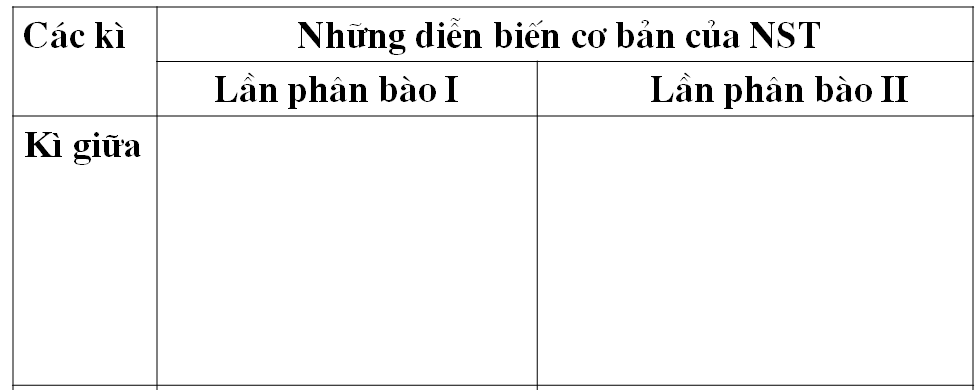 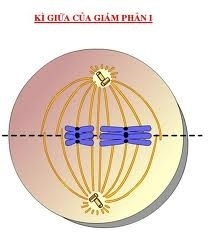 - Các NST kép đóng xoắn cực đại.
- Các NST kép trong cặp tương đồng tập trung song song thành 2 hàng trên mặt phẳng xích đạo của thoi phân bào.
III.Những diễn biến cơ bản của NST trong giảm phân I
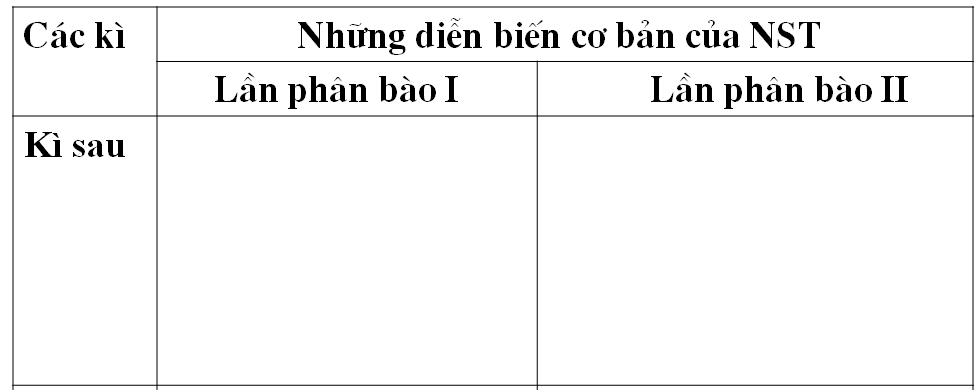 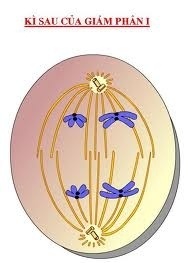 - Các NST kép trong cặp tương đồng phân li độc lập với nhau về 2 cực của tế bào.
III .Những diễn biến cơ bản của NST trong giảm phân I
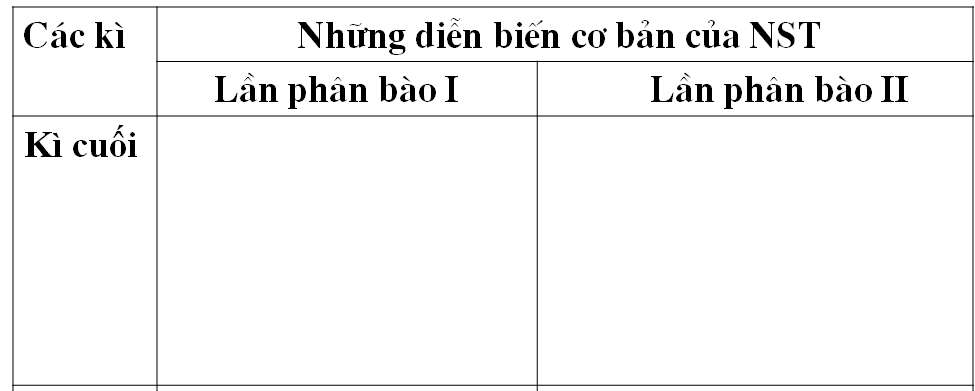 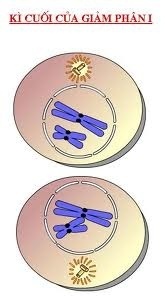 - Các NST kép nằm gọn trong 2 nhân mới được tạo thành với số lượng là đơn bội kép.
- Các NST kép xoắn và co ngắn.
- Các NST kép trong cặp tương đồng tiếp hợp và có thể bắt chéo, sau đó tách rời nhau.
- Các NST kép trong cặp tương đồng tập trung song song thành 2 hàng trên MPXĐ của thoi phân bào.
- Các NST kép trong cặp tương đồng phân li độc lập với nhau về 2 cực của tế bào.
- Các NST kép nằm gọn trong 2 nhân mới được tạo thành với số lượng là đơn bội kép.
IV. Những diễn biến cơ bản của NST trong giảm phân II
1Tế bào (n=2 kép)
1 Tế bào
Kỳ trung gian II
Tế bào
Kỳ trung gian II
Kỳ đầu II
Tế bào
Kỳ trung gian II
Kỳ đầu II
Kỳ giữa II
Tế bào
Kỳ trung gian II
Kỳ đầu II
Kỳ giữa II
Kỳ sau II
Tế bào
Kỳ trung gian II
Kỳ đầu II
Kỳ giữa II
Kỳ sau II
Kỳ cuối II
Tế bào
Kỳ trung gian II
Kỳ đầu II
Kỳ giữa II
Kỳ sau II
Kỳ cuối II
Tế bào
Kỳ trung gian II
Kỳ đầu II
Kỳ giữa II
Kỳ sau II
Kỳ cuối II
1Tế bào (n=2 kép)
Kỳ đầu II
Kỳ trung gian II
Kỳ giữa II
Kỳ sau II
Hai tế bào con (n=2)
IV.Những diễn biến cơ bản của NST trong giảm phân II
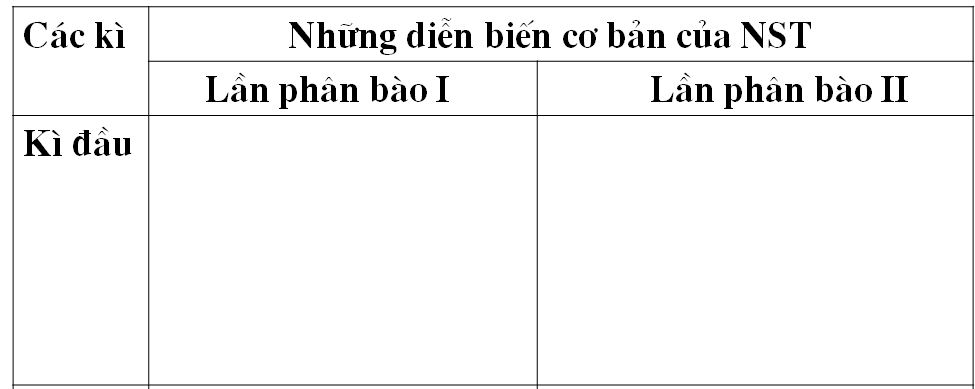 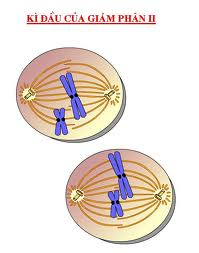 - Các NST co lại cho thấy số lượng NST kép trong bộ đơn bội.
Những diễn biến cơ bản của NST trong giảm phân II
IV
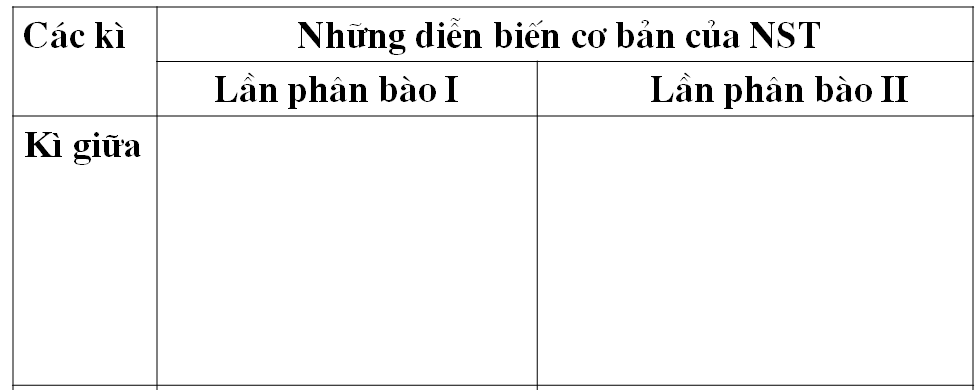 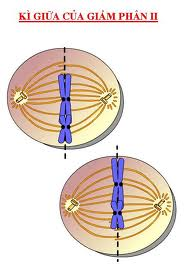 - NST kép xếp thành 1 hàng ở mặt phẳng xích đạo của thoi phân bào.
Những diễn biến cơ bản của NST trong giảm phân II
IV
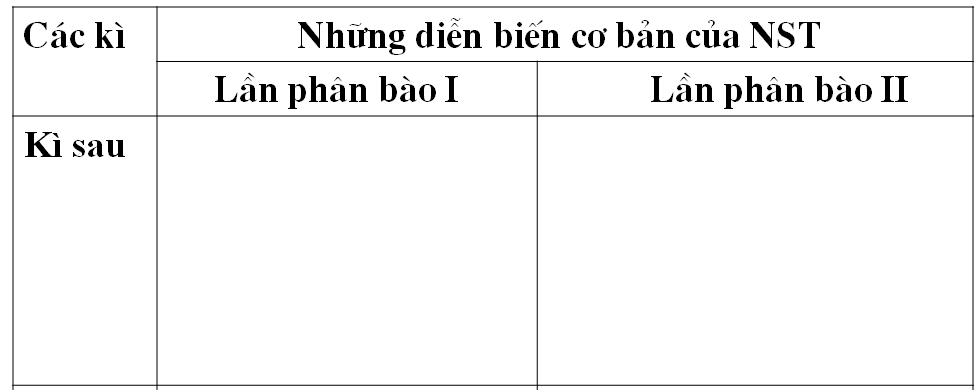 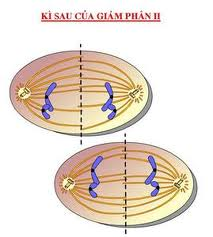 - Từng NST kép tách ta ở tâm động thành 2 NST đơn phân li về 2 cực của tế bào.
Những diễn biến cơ bản của NST trong giảm phân II
IV
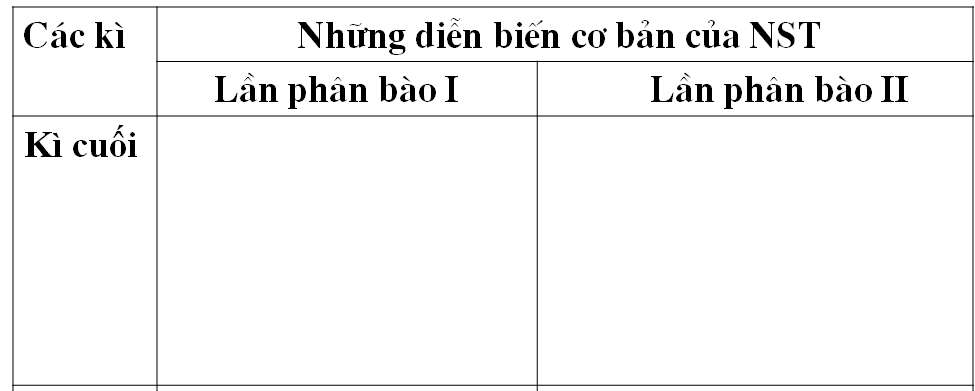 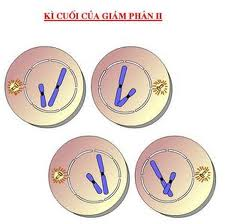 - Các NST đơn nằm gọn trong nhân mới được tạo thành với số lượng là bộ đơn bội (n).
- Các NST kép xoắn và co ngắn.
- Các NST kép trong cặp tương đồng tiếp hợp và có thể bắt chéo, sau đó tách rời nhau.
- Các NST co lại cho thấy số lượng NST kép trong bộ đơn bội.
- Các NST kép trong cặp tương đồng tập trung song song thành 2 hàng trên MPXĐ của thoi phân bào.
- NST kép xếp thành 1 hàng ở  MPXĐ của thoi phân bào.
- Từng NST kép tách ta ở tâm động thành 2 NST đơn phân li về 2 cực của tế bào.
- Các NST kép trong cặp tương đồng phân li độc lập với nhau về 2 cực của tế bào.
- Các NST đơn nằm gọn trong nhân mới được tạo thành với ố lượng là bộ đơn bội.
- Các NST kép nằm gọn trong 2 nhân mới được tạo thành với số lượng là đơn bội kép.
*Kết quả giảm phân:
Từ 1 tế bào mẹ  Giảm phân    4 tế bào con 
( 2n NST)					 ( n NST)
Nguyên phân                         Giảm phân
So sánh nguyên phân và giảm phân
- Đều có sự nhân đôi của NST
- Đều trải qua các kì phân bào tương tự
- Đều có sự biến đổi hình thái  NST qua các kì đó.
- Ở kì giữa, NST đều tập trung trên mặt phẳng xích đạo của thoi phân bào
Giảm phân
Nguyên phân
- Xảy ra ở tế bào sinh dưỡng
- Xảy ra ở tế bào sinh dục
- Gồm 2 lần phân bào liên tiếp
- Gồm 1 lần phân bào
- Tạo ra 2 tế bào con có bộ NST như tế bào mẹ.
- Tạo ra 4 tế bào con có bộ NST giảm 1 nửa tế bào mẹ.
CỦNG CỐ
Em hãy điền từ thích hợp vào chỗ trống để hoàn thành đoạn thông tin sau:
Tế bào sinh dục
Giảm phân là sự phân chia của ...........................
(2n NST) ở thời kì chín, qua… ........................liên tiếp, tạo ra...................đều mang bộ NST đơn bội (n NST), nghĩa là số lượng NST ở tế bào con giảm đi một nữa so với tế bào mẹ.
2 lần phân bào
4 TB con
CỦNG CỐ
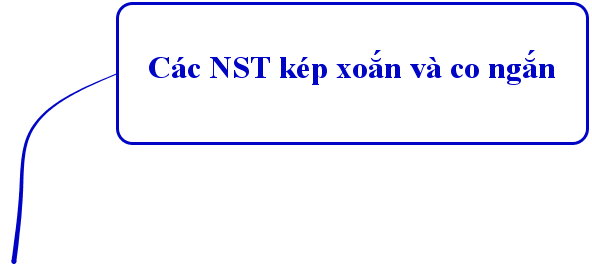 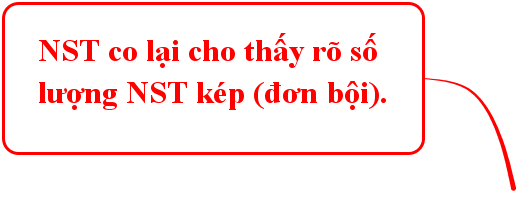 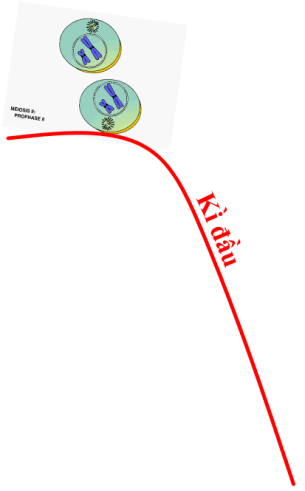 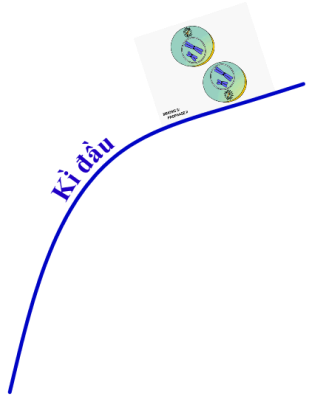 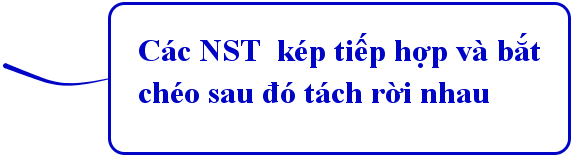 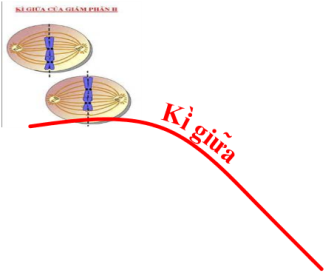 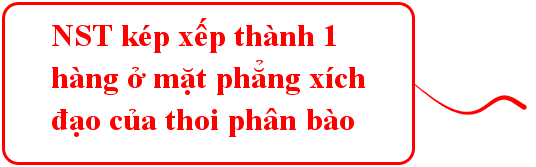 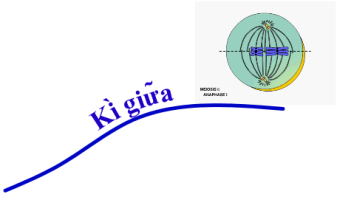 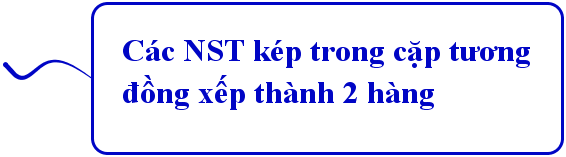 Giảm
 phân
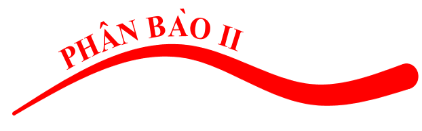 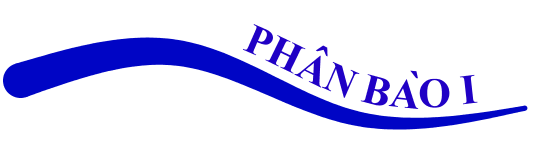 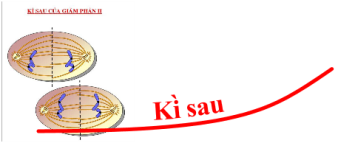 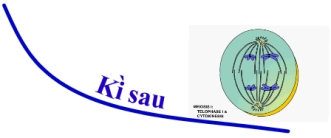 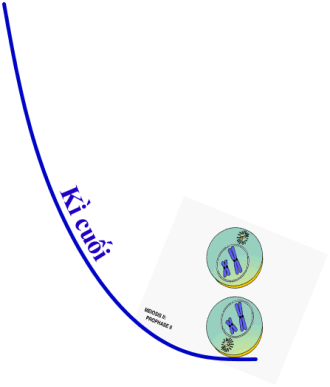 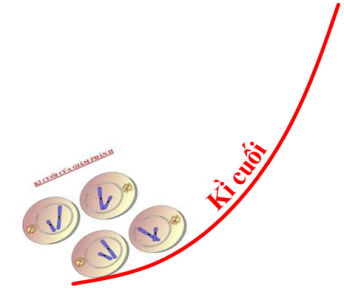 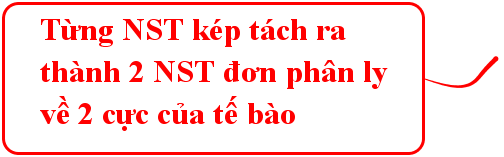 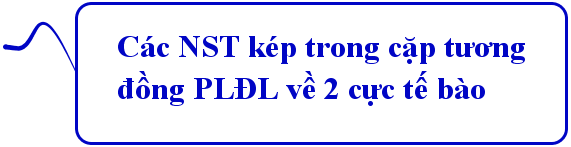 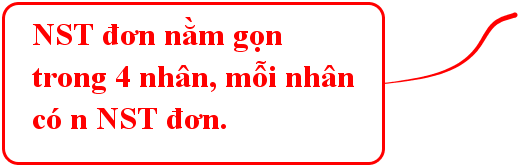 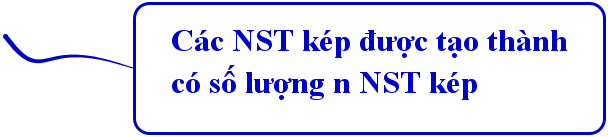 Dặn dò
HS học bài, trả lời câu hỏi 1.3.4 SGK.
Đọc và tìm hiểu bài mới: “Phát sinh giao tử và thụ tinh”
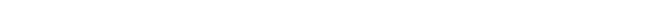 Chúc các em học tốt!
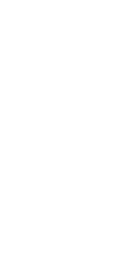